STRATEGIC PLANNING
OKRA-SPORT
OKRA-SPORT  is the sport federation of OKRA, recognised and subsidised by the Flemish government. 
OKRA has 1.159 local clubs and 206.585 members.  It’s the biggest organisation for 55+ in Flanders.
903 of these clubs are affiliated with OKRA-SPORT with 47.500 sporting members.
Seniors are not only participants, they also guide the activities.
Strategic Planning5 main tasks
Strategic planning for 4 years - Year Action Plans 
Organizing sportactivities
Organizing education
Guiding sportclubs
Informing clubs and members
Promoting sportactivities
METHOD
Data collection: facts – inventarisation and evaluation – results of analyses
Conclusions 
Strategic and operational objectives for the next 4 years
Year Action Plan: strategic and operational objectives for the coming year
TRANSLATION INPROJECTS
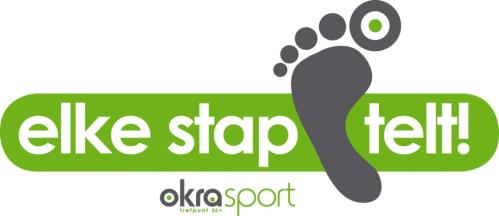 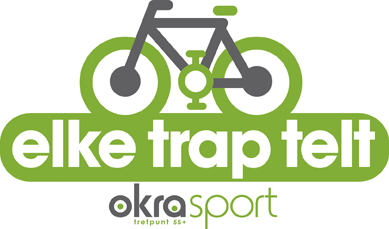 FACT
Research has shown that more than half of the 55-plussers haven’t enough physical activity to be healthy and to age actively.
I. ORGANIZING ACTIVITIES
EVERY STEP COUNTS: 2009 - 2010
Sensibilisation campaign that encourages to have more physical activity.
	walking  pedometer
Personal goal in 10 weeks
	 health benefits
Training schedules by KULeuven
Community project
TARGET GROUP?
3
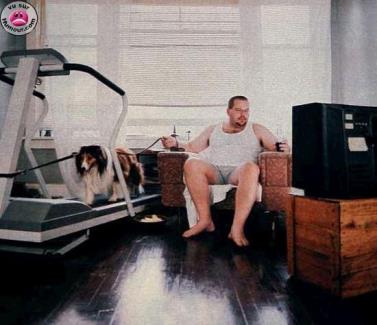 2
4
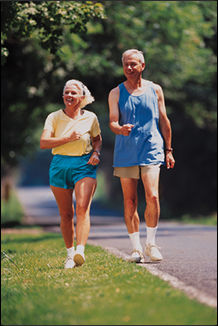 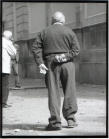 9
4
RESULTS
Every step counts
394 participating clubs 
20 residential care centres
7000 participants of which 2000 sedentary people
EVERY PEDAL COUNTS 2011 - 2012
Same model
With attention for the sedentary people
Program for home exercise machine
Possibility to rent / buy an electrical bike
3671 participants (928 sedentary people)
122 clubs
46 residential care centre
II. ORGANIZING EDUCATION
PEEREDUCATION
LOCAL IMPLEMENTATION
TRAIN THE TRAINER:
The importance of physical exercise
Technical education
‘It’s OK to infect the others’
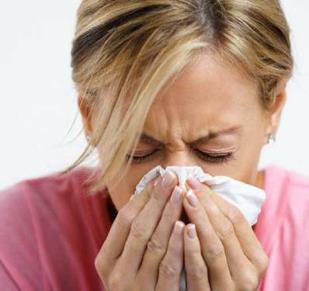 III. GUIDING SPORTCLUBS
Walking Box – Cycling Box
Description and material for the test to determinate the beginning level
Training programs for the participants
Specific materials: pedometers – bicycle helmets …
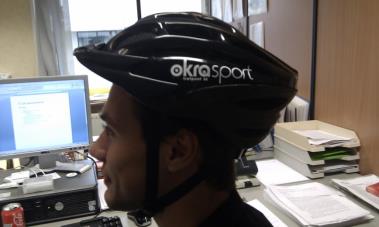 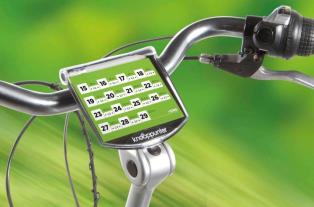 IV. INFORMING CLUBS AND MEMBERS
Information about the importance of physical activity to be healthy and to age actively
Presentation ' exercise more for a better life ' 
Articles in our magazine for the members
Face to face conversations
V. PROMOTION
Face to face
Website and newsletter
Magazine
Flyers on public places
THANKS FOR YOUR ATTENTION!